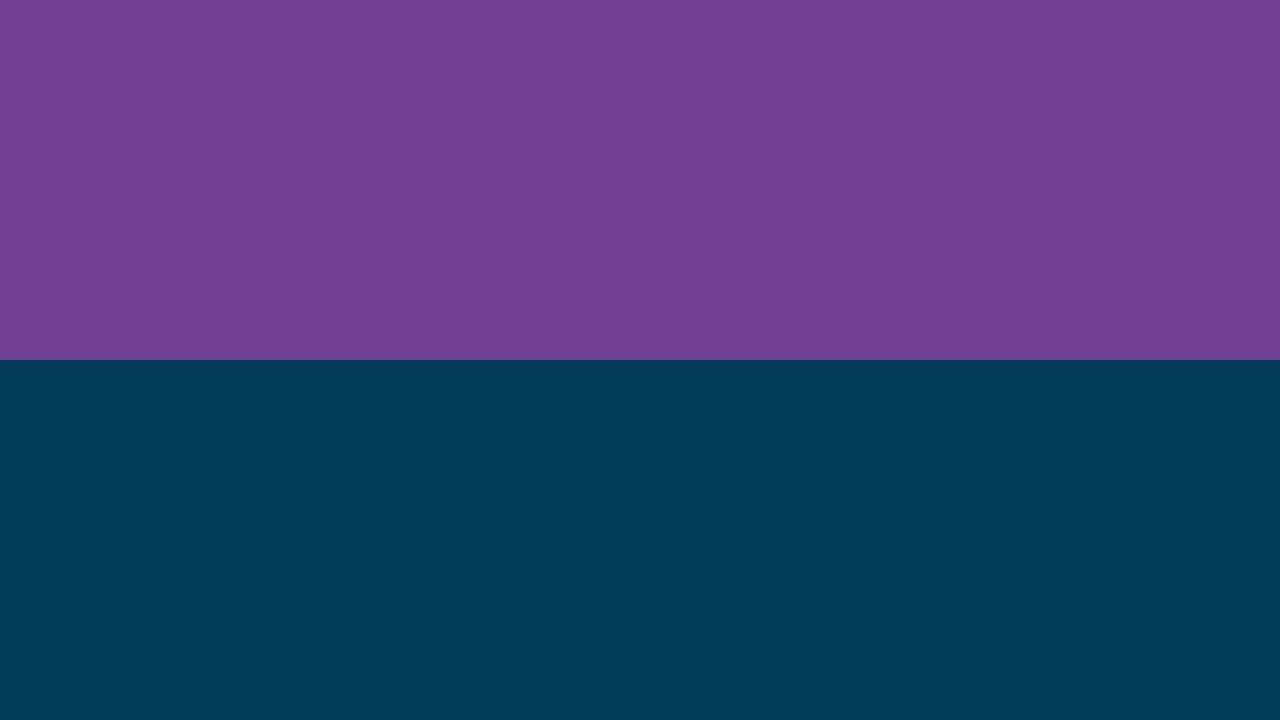 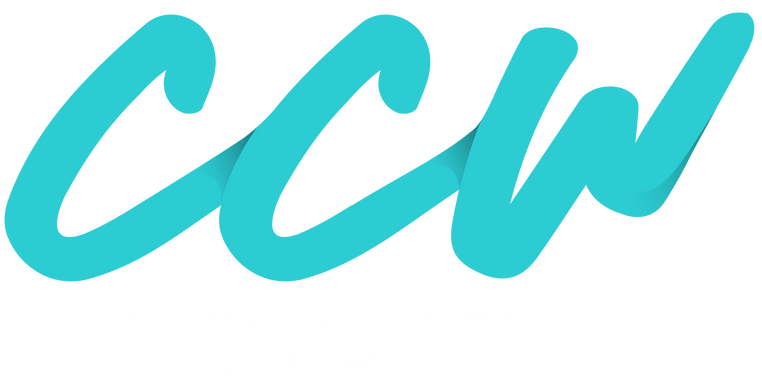 PR24 Draft Determinations assessment
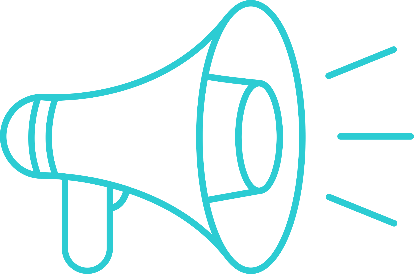 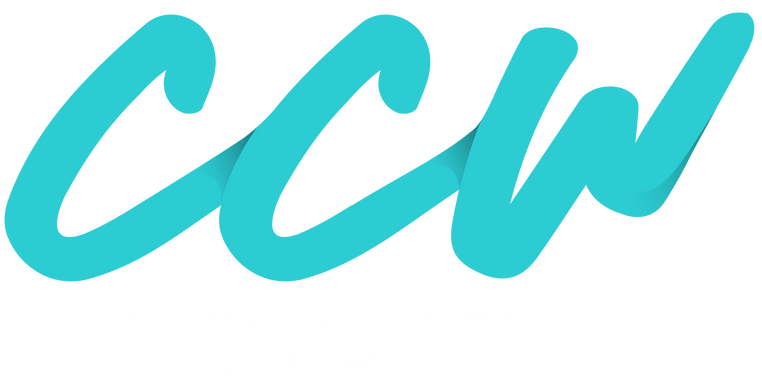 The PR24 Price Review Process
Ofwat sets price limits for companies every 5 years. The PR24 process will determine price limits for the period 2025-30 

 In October 2023 water companies submitted business plans outlining the costs of delivering services and undertaking statutory and discretionary investment - including evidence of customer priorities

Ofwat published draft determinations in July and will publish final determinations in December.
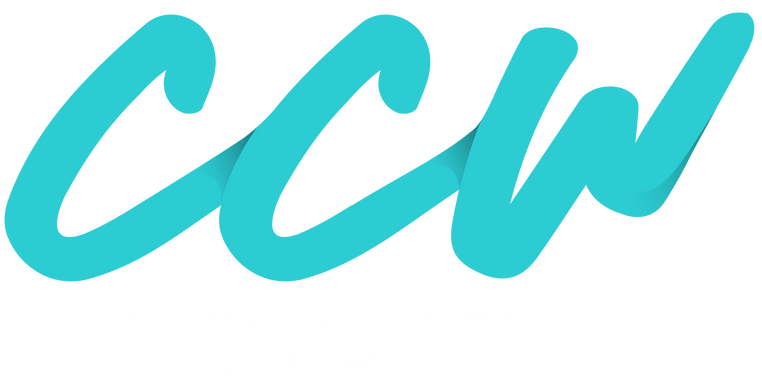 Headlines from Ofwat’s Draft Determinations
Average bills to rise by £95 before inflation by 2030. One third less than proposed by companies in their business plans 

 £88bn investment programme (50% higher than in previous 5 years) to reduce pollution, improve customer service, river and bathing water quality, and deliver greater resilience to the impact of climate change

Companies will double social tariff support to over £500m per annum by 2030.  Increasing from 4% to 8% of households on social tariffs (an extra 1.4m customers)
Average household  bill changes 2024-25 to 2029-30
Inflation based on CPI-H OBR forecasts
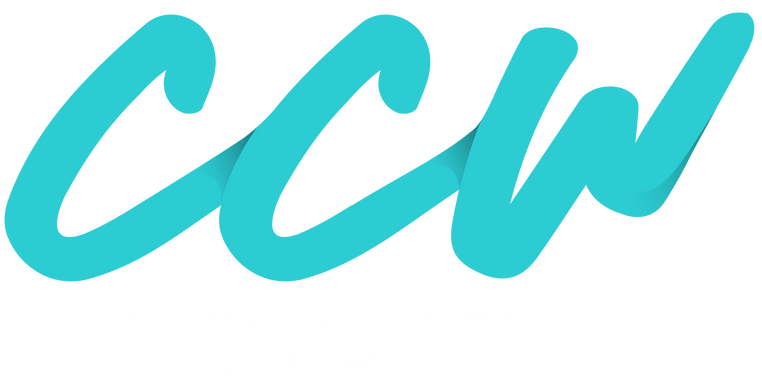 CCW Response to Draft Determinations
Only 16% of customers found the companies’ proposals affordable. Although the rises are likely to be lower than those originally set out in the October 2023 business plans, they will still be unwelcome to many households

Despite increased support most companies will still have households in water poverty by 2030 despite their public interest commitment. We are disappointed Ofwat has not challenged companies on this point

CCW can find little explanation of how much Ofwat assessed the quality and extent of the companies’ customer engagement and challenge to their business plans, or how that may have influenced its draft determinations

We welcome investment in improving water networks, addressing pollution from storm overflows and in nature based solutions – which we believe are backed by consumers

CCW expects a regulator to reject any claims for unjustified, inefficient or previously funded proposals – so we welcome the actions Ofwat has taken to moderate the scale of bill increases